A look at CESSDA and data re-use licenses
Laurence Horton
GESIS – Leibniz Institute for the Social Sciences
A CESSDA development
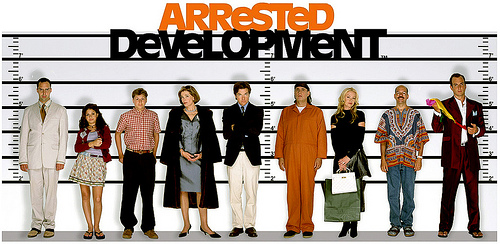 Moves towards establishing a legal entity ERIC or its equivalent
CESSDA-AS
As of now, no CESSDA template or standard for licenses
CESSDA
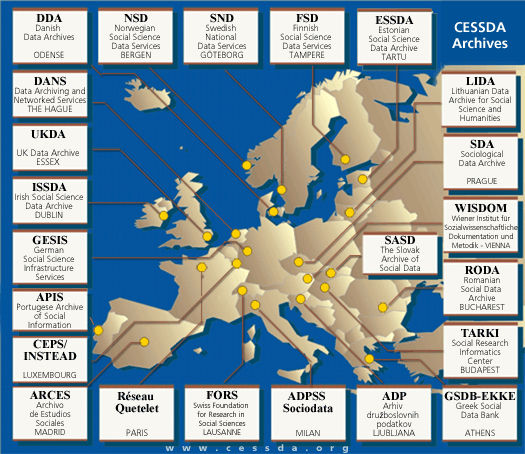 Council of European Social Science Data Archives
Established 1976
28 member archives
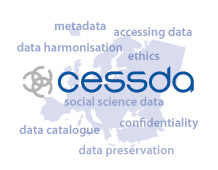 What is a license?
Verb: 'give a permit to someone; allow something’ (OED)
We live in a world where we don’t own the things we buy
It’s not a contract because we don’t really negotiate: “Take it or leave it”
How’s it work?
Data owner
Depositor
license
Data service
User license
Data re-user
Data re-user
Data re-user
Why not set the data free!
“Born free, as free as the wind blowsAs free as the grass growsBorn free to follow your heart”
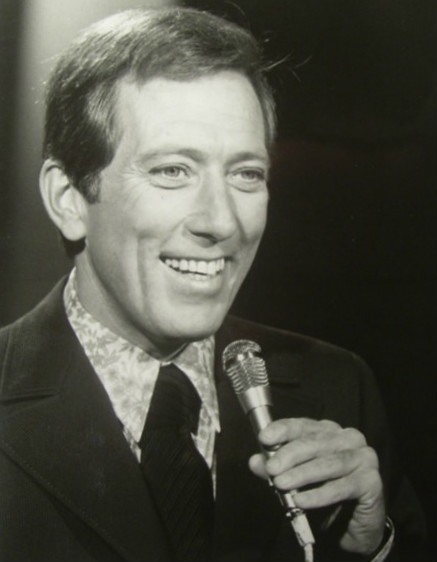 We can’t use public domain
No restriction/No requirements = Lack of control as to who is doing what
We are agents of the data owners with a duty of care to them and their participants.
Lyrics © Warner/Chappell Music, Inc., Universal Music Publishing Group, EMI Music Publishing, Sony/ATV Music Publishing LLC
Image: public domain
Q: What’s the big problem with social science data?
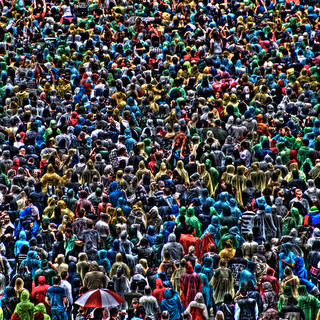 A: People.
A strategy to protect the identity of participants is critical to ethical research.
Also to ensure researchers receive the credit they deserve
What do we expect to see in a social science archive license?
What do we expect to see in a social science archive license?
Comparing CESSDA archive licenses
Lost in Translation, or just lost?
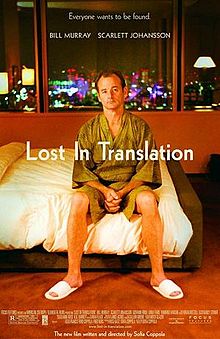 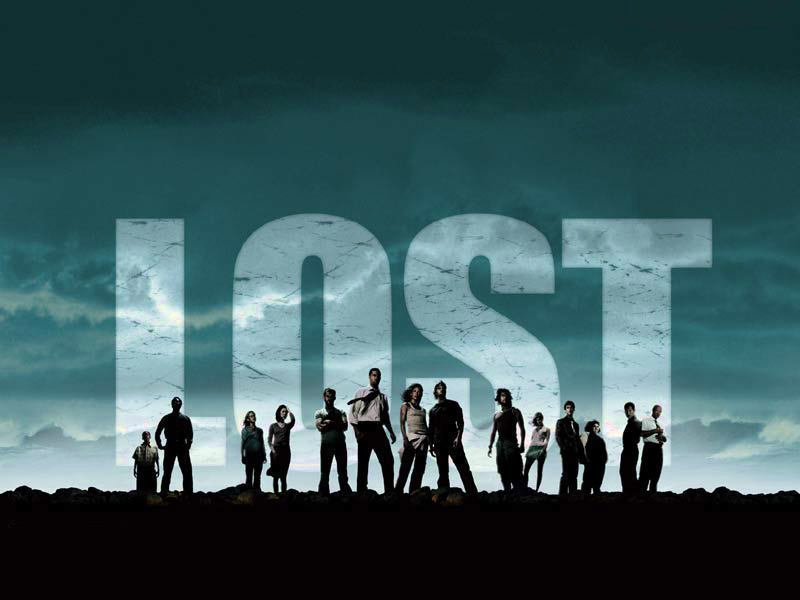 Challenges
These licenses all seem to be saying (roughly) the same thing
…but none of them say it the same way
…and they say it at varying lengths and with different complexity in language
Enforcing
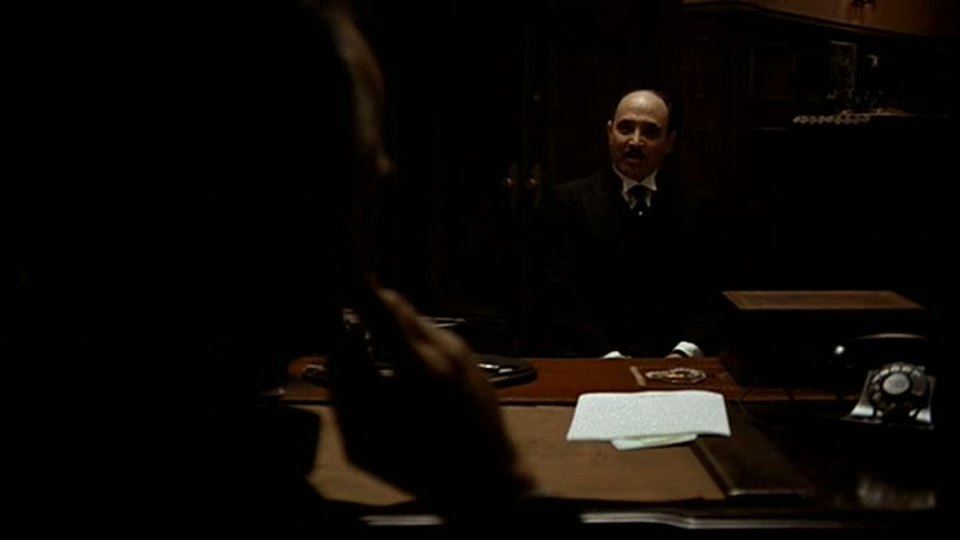 “For Justice, We Must Go to Don Corleone”
Enforcing?
Are we powerless to enforce licenses?
What can we do other than rely on (expensive, time-consuming) legal action?
How do we deal with international violations?
The Gordian Knot
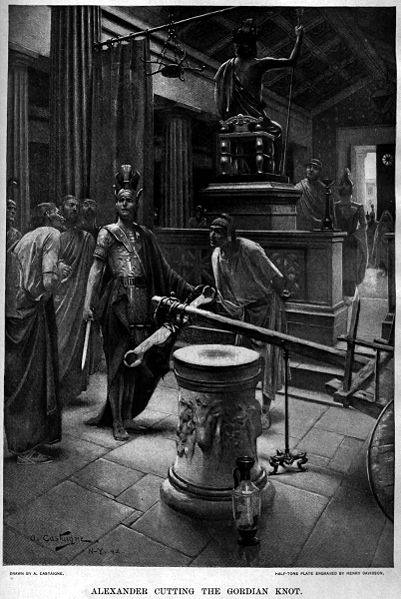 How do we deal with the intractable problem of attribution stacking?
Attribution/citation
Sharing alike
No derivatives
What about Creative Commons?
Simple, short, clear, widely known.
But (like most licenses based on IPR) not designed for data.
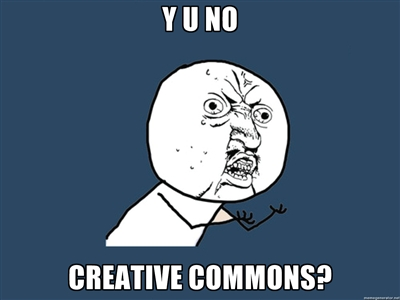 The dream?
Can we move to a clear, concise standard that doesn’t…
Unnecessarily restrict access
Can absorb variations in what constitutes Intellectual Property Rights
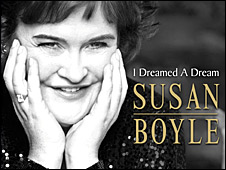 Final thought
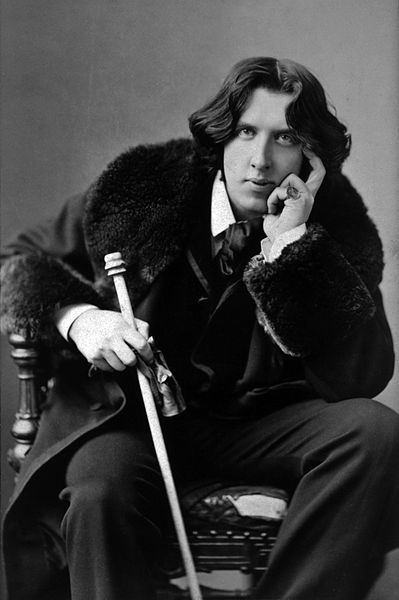 “..there is only one thing in the world worse than having a data license, and that is not having a data license.”
IPR bibliography
ADP. (n.d.). Restrictions and Terms of Use. Ljubliana: Slovenian Social Science Data Archives. Retrieved from http://www.adp.fdv.uni-lj.si/eng/za_uporabnike/o_podatkih/
ADPSS Sociodat. (n.d.). Access Modality. Milan. Retrieved from http://www.sociologiadip.unimib.it/sociodata/eng/index.php?w=modalita
ARCES/CIS. (n.d.). Request Form. Madrid: Archivo de Estudios Sociales/Centro de Investigaciones Sociológicas. Retrieved from http://www.cis.es/cis/opencms/EN/7_arces/impreso.html
Association of Research Libraries. (2012). Code of Best Practices in Fair Use for Academic and Research Libraries (p. 29). Retrieved from http://www.arl.org/bm~doc/code-of-best-practices-fair-use.pdf
Australian National Data Service. (2012). Ethics, consent & data sharing. Retrieved from http://www.ands.org.au/guides/ethics-working-level.pdf
Ball, A. (2012). How to License Research Data. Edinburgh. Retrieved from http://www.dcc.ac.uk/resources/how-guides/license-research-data
Buccafusco, C. J., & Heald, P. J. (2012). Do Bad Things Happen When Works Enter the Public Domain?: Empirical Tests of Copyright Term Extension. SSRN Electronic Journal, 50. doi:10.2139/ssrn.2130008
Centre for Intellectual Property Law. (2011). The Legal Status of Research Data in the Knowledge Exchange Partner Countries (p. 59). Retrieved from http://www.knowledge-exchange.info/default.aspx?id=461
Centre for Intellectual Property Law. (2012a). The legal status of research data in the Netherlands (p. 35). Retrieved from http://www.knowledge-exchange.info/default.aspx?id=461
Centre for Intellectual Property Law. (2012b). The legal status of research data in the United Kingdom (p. 29). Retrieved from http://www.knowledge-exchange.info/default.aspx?id=461
IPR bibliography
Centre for Intellectual Property Law. (2012c). The legal status of research data in Germany (p. 31). Retrieved from http://www.knowledge-exchange.info/default.aspx?id=461
Centre for Intellectual Property Law. (2012d). The legal status of research data in Denmark (p. 30). Retrieved from http://www.knowledge-exchange.info/default.aspx?id=461
CEPS. (n.d.). No Title. Luxembourg: Centre d’Études de Populations, de Pauvreté et de Politiques Socio-Economiques.
Charlesworth, A. (2012). Intellectual Property Rights for Digital Preservation (p. 50). doi:dx.doi.org/10.7207/twr12-02
DANS. (n.d.). Citing data. The Hague: Data Archiving and Networked Series. Retrieved from http://www.dans.knaw.nl/sites/default/files/file/EASY/Frequently Asked Questions - Using data from EASY_DEF.doc
DDA. (n.d.). Requisition for data material. Odense: Dansk Data Arkiv. Retrieved from http://samfund.dda.dk/dda/dokumenter/Rek_uk.pdf
ESSDA. (n.d.). Kasutamisleping Nr. Tartu: Estonian Social Science Data Archive. Retrieved from http://www.psych.ut.ee/esta/TARGET.EST/BAASINF/ESTA.YLD/POHIDOX/KASUTAMISLEPING.html
European Commission. (2012). Commission agrees way forward for modernising copyright in the digital economy. Brussels: European Commission. Retrieved from http://europa.eu/rapid/press-release_MEMO-12-950_en.htm#PR_metaPressRelease_bottom
FORS. (n.d.). Order data. Lausanne: Swiss Centre of Expertise in the Social Sciences. Retrieved from http://www2.unil.ch/daris/spip.php?rubrique62&lang=en
FSD. (n.d.). Agreement on Material Use Conditions. Tampere: Finnish Social Science Data Archive. Retrieved from Hyperlink
GESIS. (n.d.). Usage regulations - Dept. Data Archive for the Social Sciences. Cologne: GESIS Leibniz-Institute for Social Sciences. Retrieved from http://www.gesis.org/en/services/data-analysis/data-archive-service/usage-regulations/
IPR bibliography
Gillmor, D. (2013). In Our Digital World You Don’t Own Stuff, You Just License it. The Guardian. Retrieved from http://www.guardian.co.uk/commentisfree/2013/apr/05/digital-media-licensed-not-owned?
GSDB-EKKE. (n.d.). No Title. Athens: Greek Social Data Bank. Retrieved from http://www.gsdb.gr/scripts/en/rel_files_en.pl?code=0&catal_code=148
Holmes, D. (2013). Copyright, explained. Retrieved from http://pandodaily.com/2013/02/01/pandohouse-rock-copyright-explained/
ISSDA. (n.d.). Contract. Dublin: Irish Social Science Data Archive. Retrieved from http://www.ucd.ie/t4cms/gui-contract.doc
JISC Digital Media. (n.d.). Copyright and Digital Images. JISC. Retrieved from http://www.jiscdigitalmedia.ac.uk/stillimages/advice/copyright-and-digital-images/
LiDA. (n.d.). Terms of Use for Data. Kaunas: Lithuanian Data Archive for Social Sciences and Humanities. Retrieved from http://www.lidata.eu/en/index.php?file=files/eng/data/terms_for_use_data.html
McGeever, M. (2006). IPR in Databases. Edinburgh. Retrieved from http://www.dcc.ac.uk/resources/briefing-papers/legal-watch-papers/ipr-databases
McKiernan, E. C. (2012a). Who owns research data and the rights to publish? Retrieved from http://emckiernan.wordpress.com/2012/10/24/who-owns-research-data-and-the-rights-to-publish-it/
McKiernan, E. C. (2012b). Who owns research data and the rights to publish? Part II. Retrieved from http://emckiernan.wordpress.com/2012/10/31/who-owns-research-data-and-the-rights-to-publish-part-ii/
Nassiri, S., Worthington, B., & Tong, C. (2013). A comparison of standard licenses. Retrieved from http://research-data-toolkit.herts.ac.uk/2013/04/comparison-of-open-licenses/
IPR bibliography
Oksanen, V., & Lindén, K. (2011). Open Content Licenses - How to choose the right one. In S. N. Moshagen & P. Langgård (Eds.), NEALT Proceedings Series Vol. 13 (pp. 11–17). Riga. doi:http://dspace.utlib.ee/dspace/bitstream/handle/10062/18959/Open_Content_Licenses.pdf?sequence=1
Reseau Quetelet. (n.d.). Free access for Research Purposes. Paris: French Data Archives for Social Sciences. Retrieved from http://www.reseau-quetelet.cnrs.fr/spip/article.php3?id_article=154&lang=en
RODA. (n.d.). ACORD INDIVIDUAL DE ACCES aI UTILIZARE A DATELOR. Bucharest: Romanian Social Data Archive. Retrieved from http://www.roda.ro/documente/Individual.pdf
SDA. (n.d.). Conditions of Data File Use. Prague: Czech Social Science Data Archive of the Institute of Sociology of the Academy of Sciences. Retrieved from http://archiv.soc.cas.cz/registrace/en
SND. (n.d.). Conditions. Gothenburg: Swedish National Data Service. Retrieved from http://snd.gu.se/en/search-and-order-data/conditions
TARKI. (n.d.). User Declaration For Academical Purposes. Budapest: TÁRKI Social Research Institut. Retrieved from http://www.tarki.hu/en/services/da/docs/user_declaration.pdf
Taylor, M. (2012a). Tutorial 19d: Open Access definitions and clarifications, part 4: licences. Sauropod Vertebra Picture of the Week #AcademicSpring. Retrieved from http://svpow.com/2012/11/21/tutorial-19d-open-access-definitions-and-clarifications-part-4-licences/
Taylor, M. (2012b). Tutorial 19e: Open Access definitions and clarifications, part 5: Copyright. Sauropod Vertebra Picture of the Week #AcademicSpring. Retrieved from http://svpow.com/2012/11/24/tutorial-19e-open-access-definitions-and-clarifications-part-5-copyright/
UK Data Archive. (n.d.). End User Licence. Colchester: UK Data Archive. Retrieved from http://www.esds.ac.uk/aandp/access/licence.asp?print=1
WISDOM. (n.d.). Zugriffsklassen. Vienna: Vienna Institute for Social Science Documentation and Methodology. Retrieved from http://www.wisdom.at/Datenarchiv/d_nutzungsbedingungen.aspx